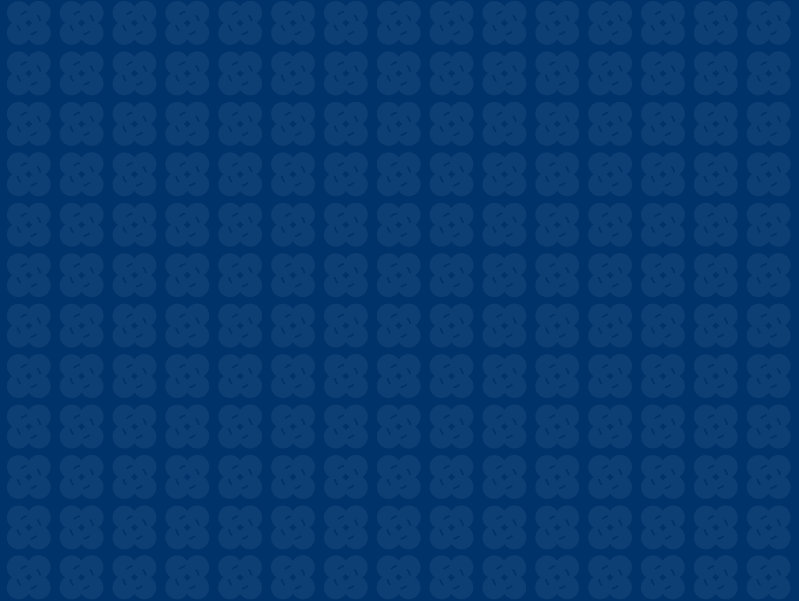 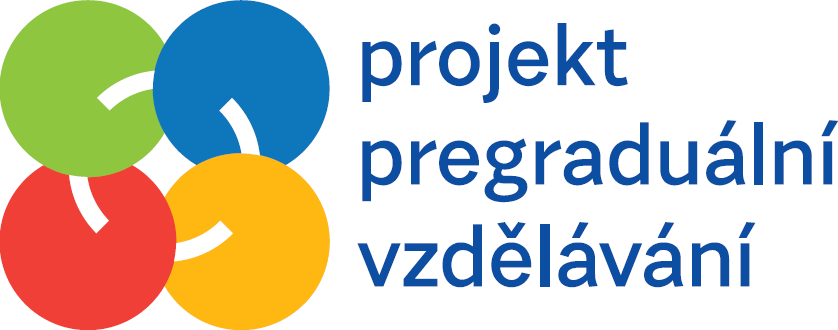 Projekt pregraduálního vzdělávání na Pedf UKč. projektu CZ.02.3.68/0.0/0.0/16_038/0006965
KAO2 Podpora praxe v pregraduálním vzdělávání12. února 2019
KA
KA01 
Zvyšování kvality praktické přípravy studentů učitelství

Seminář Nástroj posuzování kvality výuky ICALT 
dne xx xx
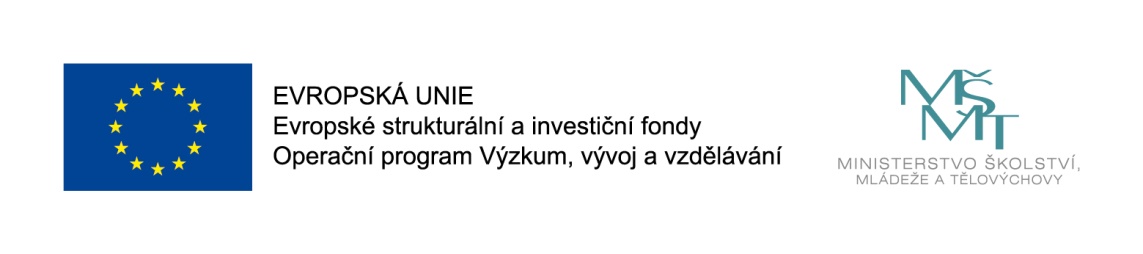